Презентация к уроку русского языка по теме:«Правописание парных согласных в корне слова»
Савенкова Наталья Александровна 
учитель начальных классов 
МОУ «СОШ №4» г. Энгельса
Всё начинается со школьного звонка 
В далёкий путь отчаливают парты,  
Там, впереди, покруче будут старты
И посерьёзней будут, а пока… 
Нас ждёт урок!
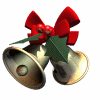 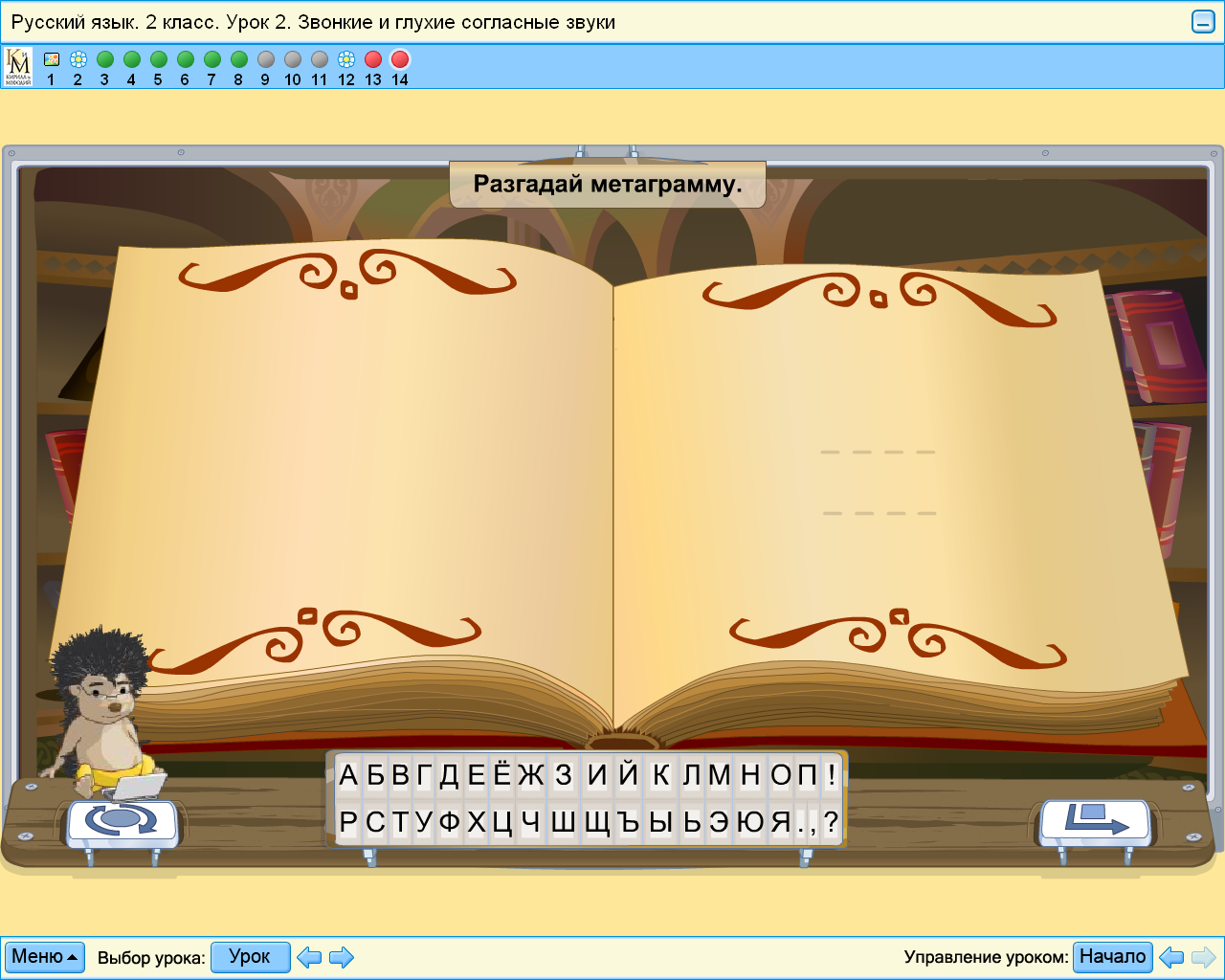 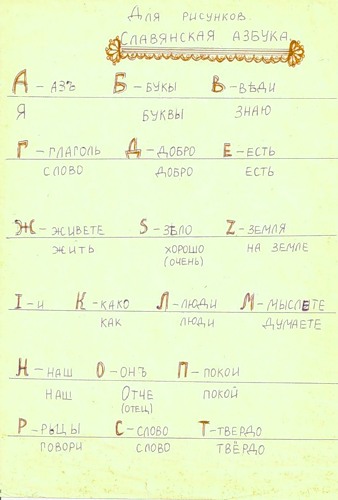 Урок 
русского языка
Речевая разминка
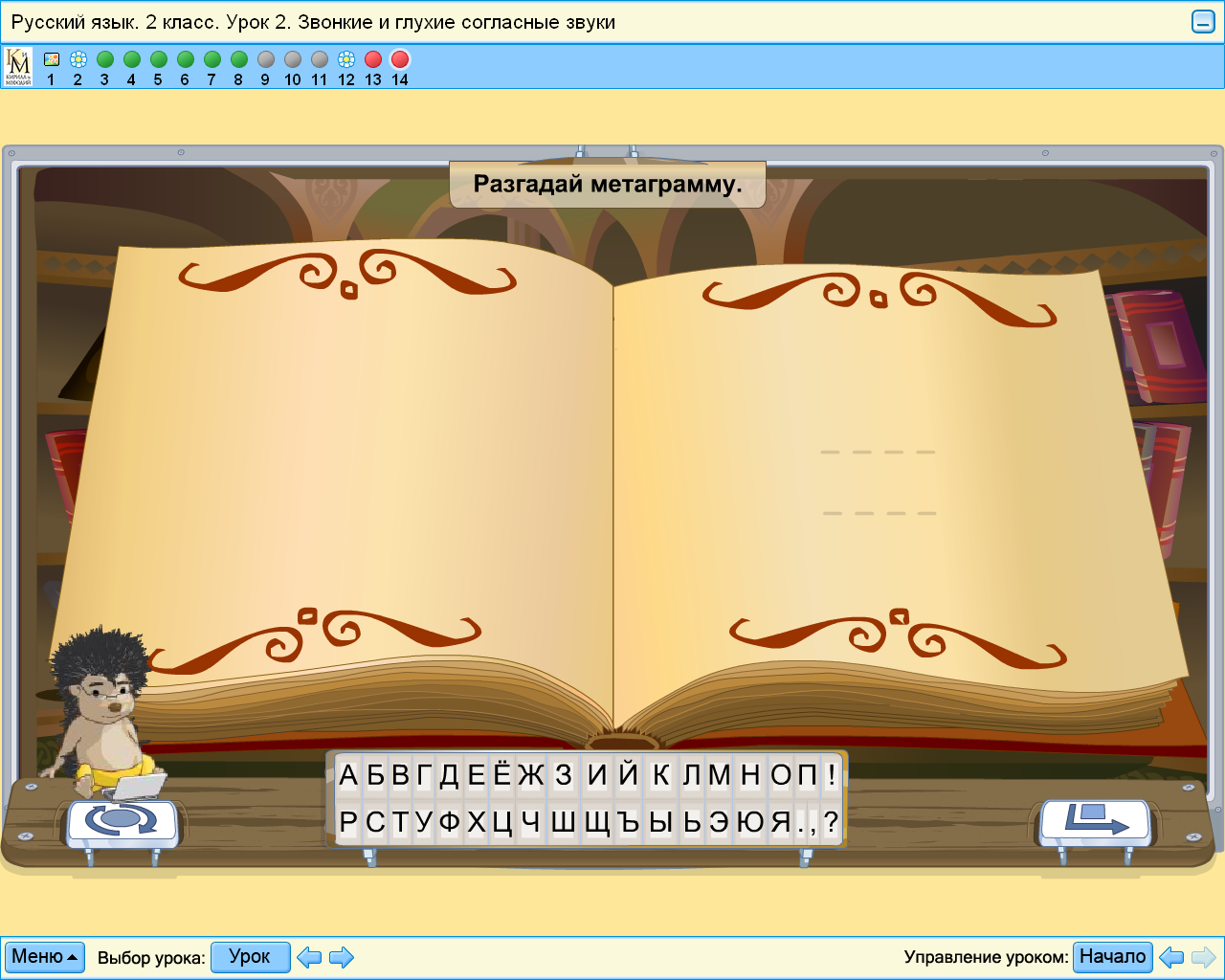 Учитель:
Кто хочет разговаривать,
Тот будет выговаривать
Так правильно и внятно,
Чтоб было всем понятно.
Ученики:
Мы будем разговаривать
И будем выговаривать
Так правильно и внятно,
Чтоб было всем понятно.
Минутка чистописания
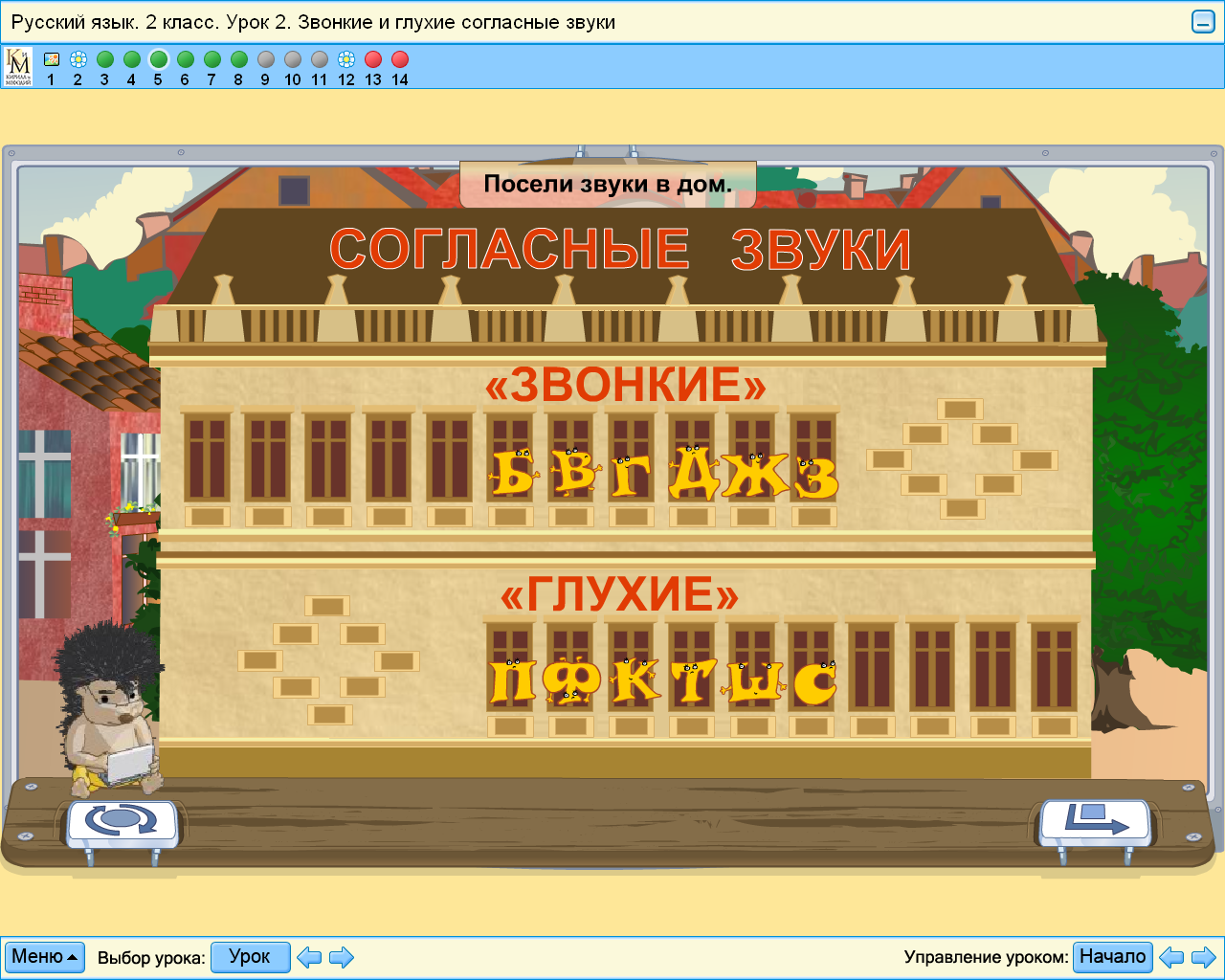 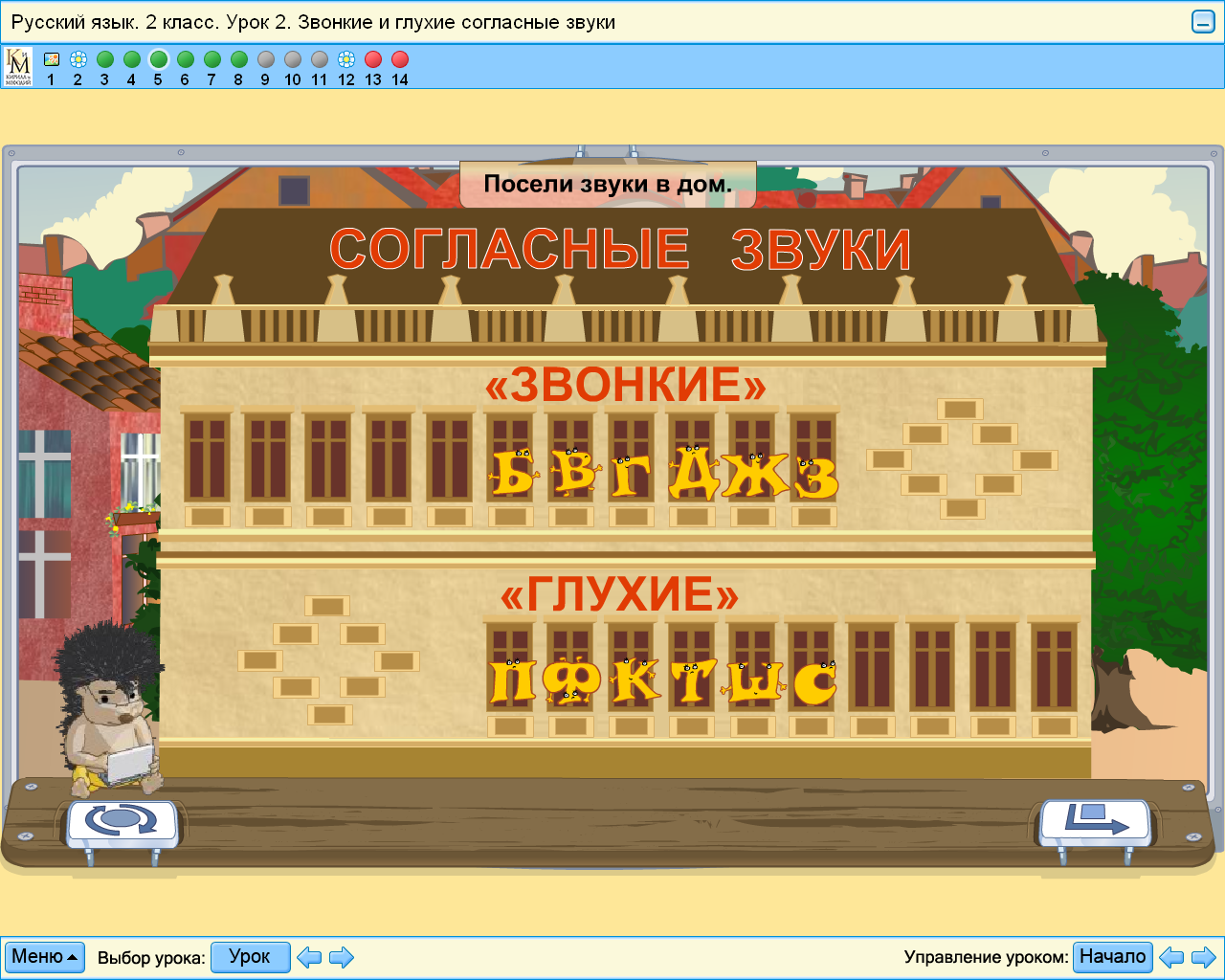 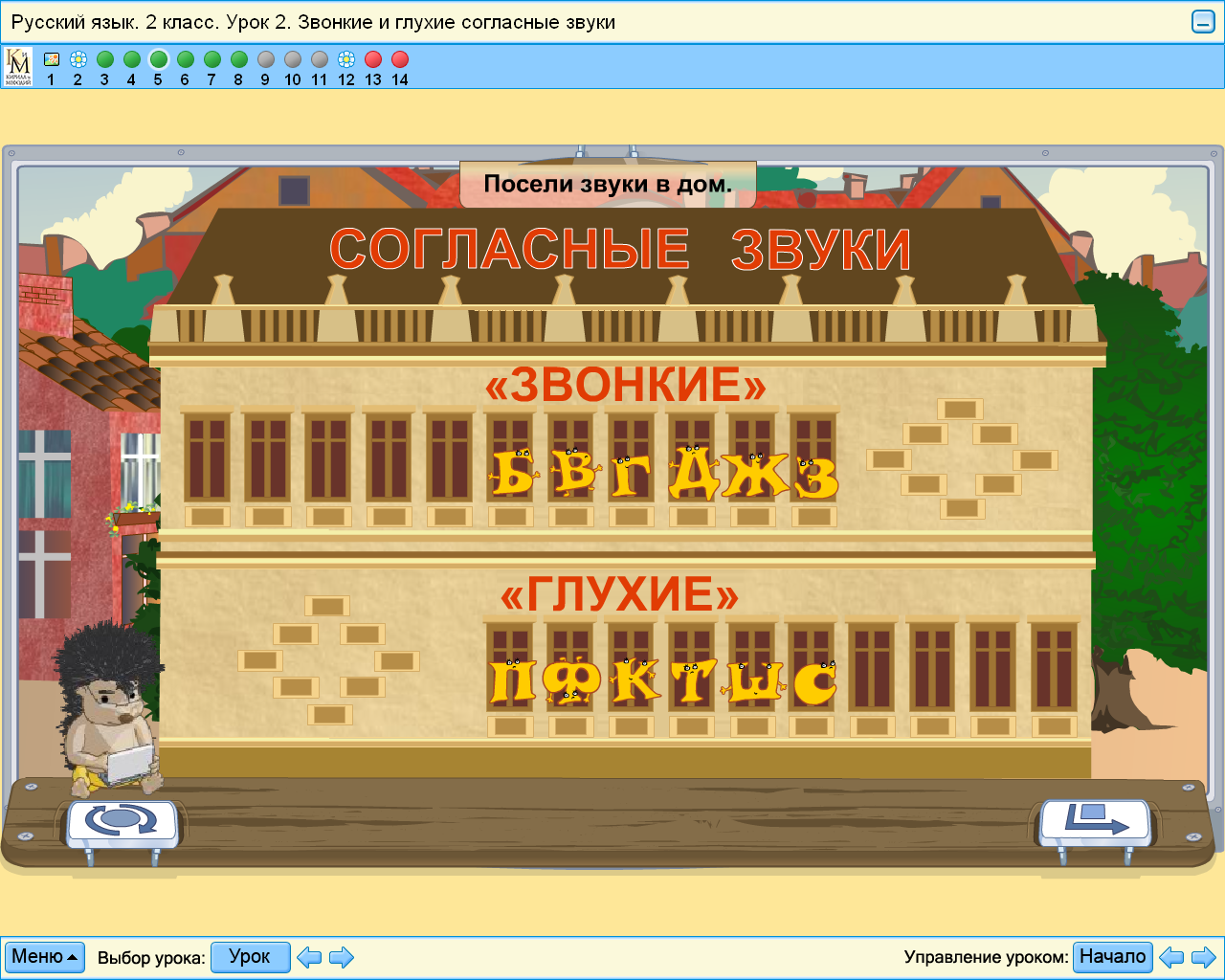 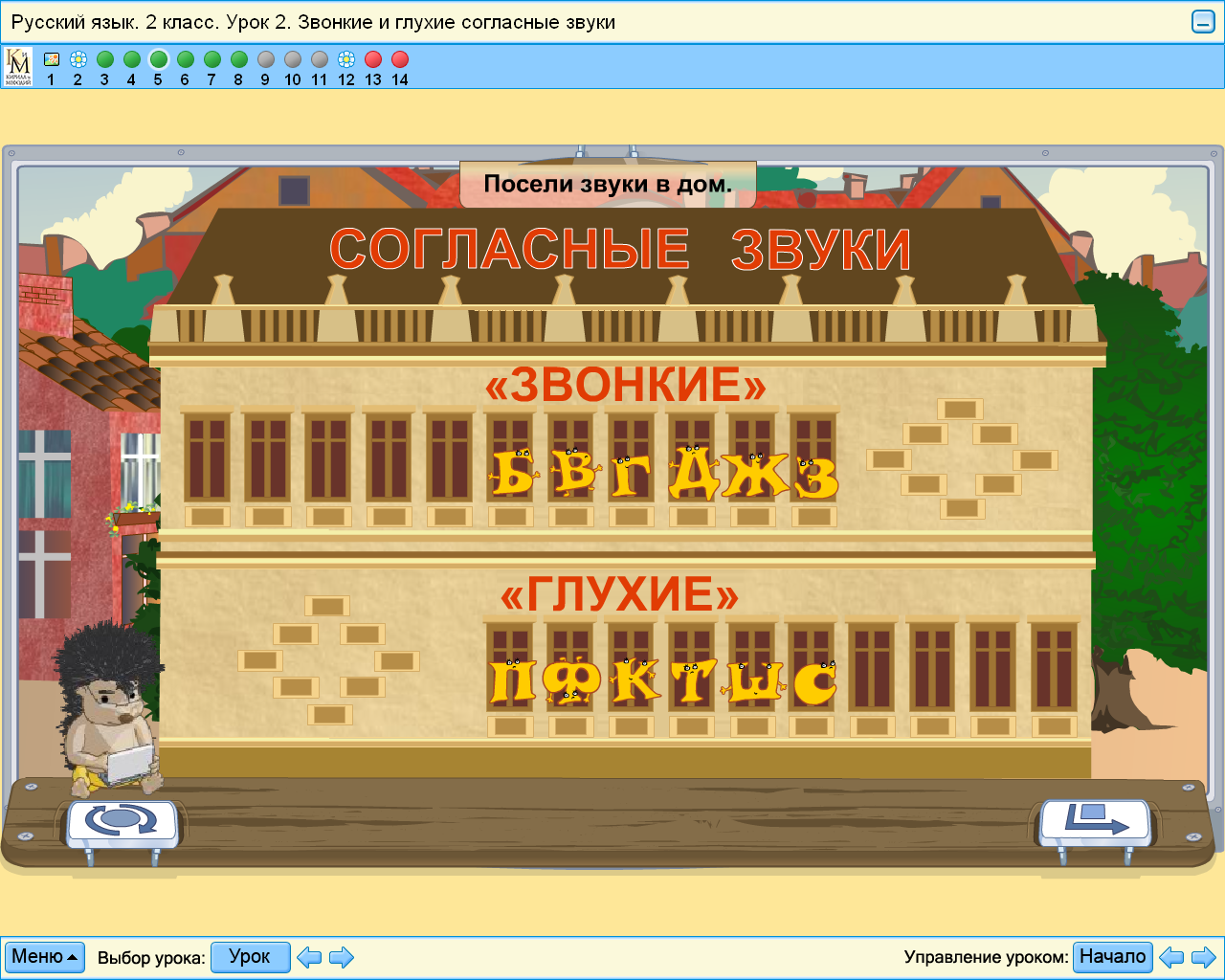 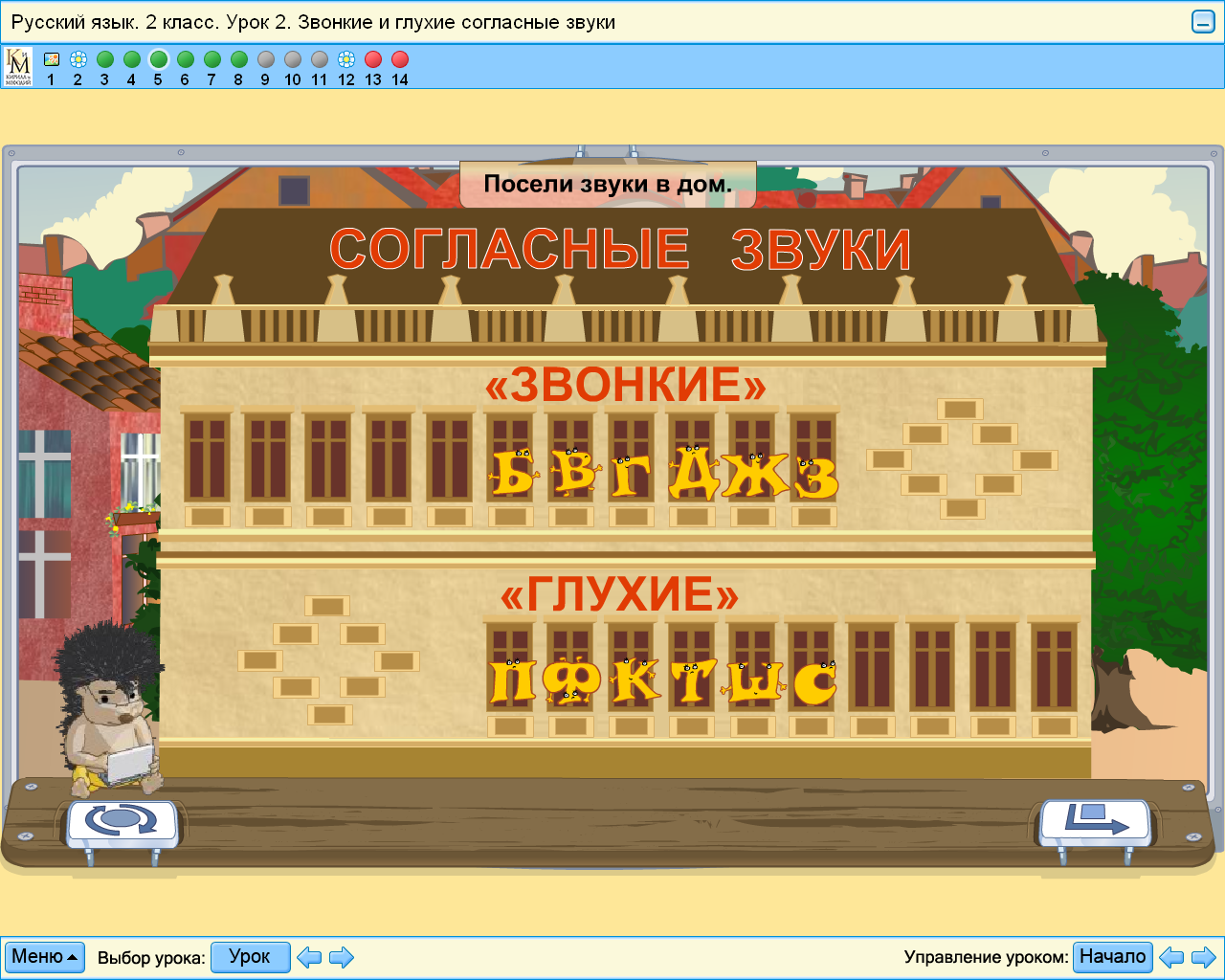 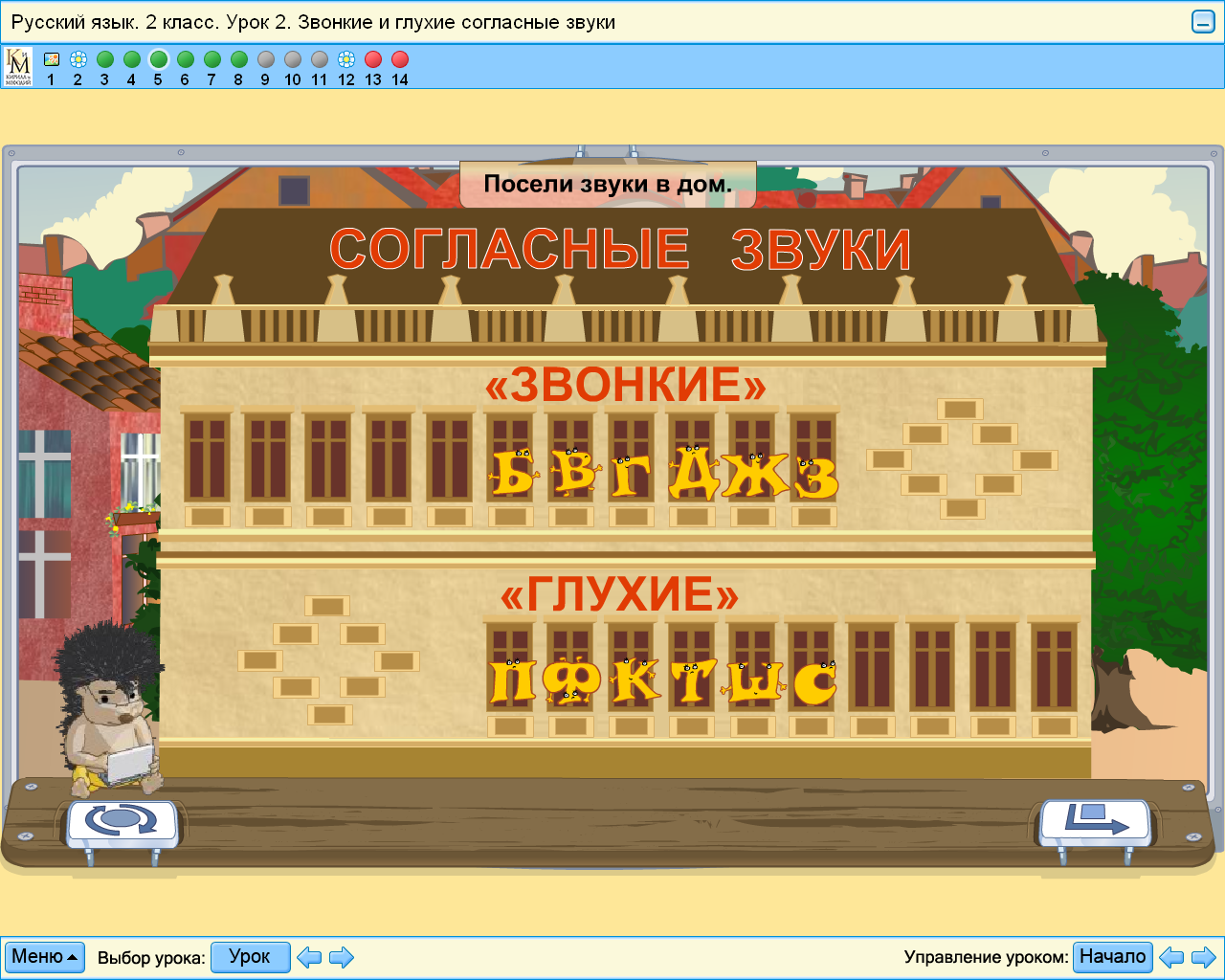 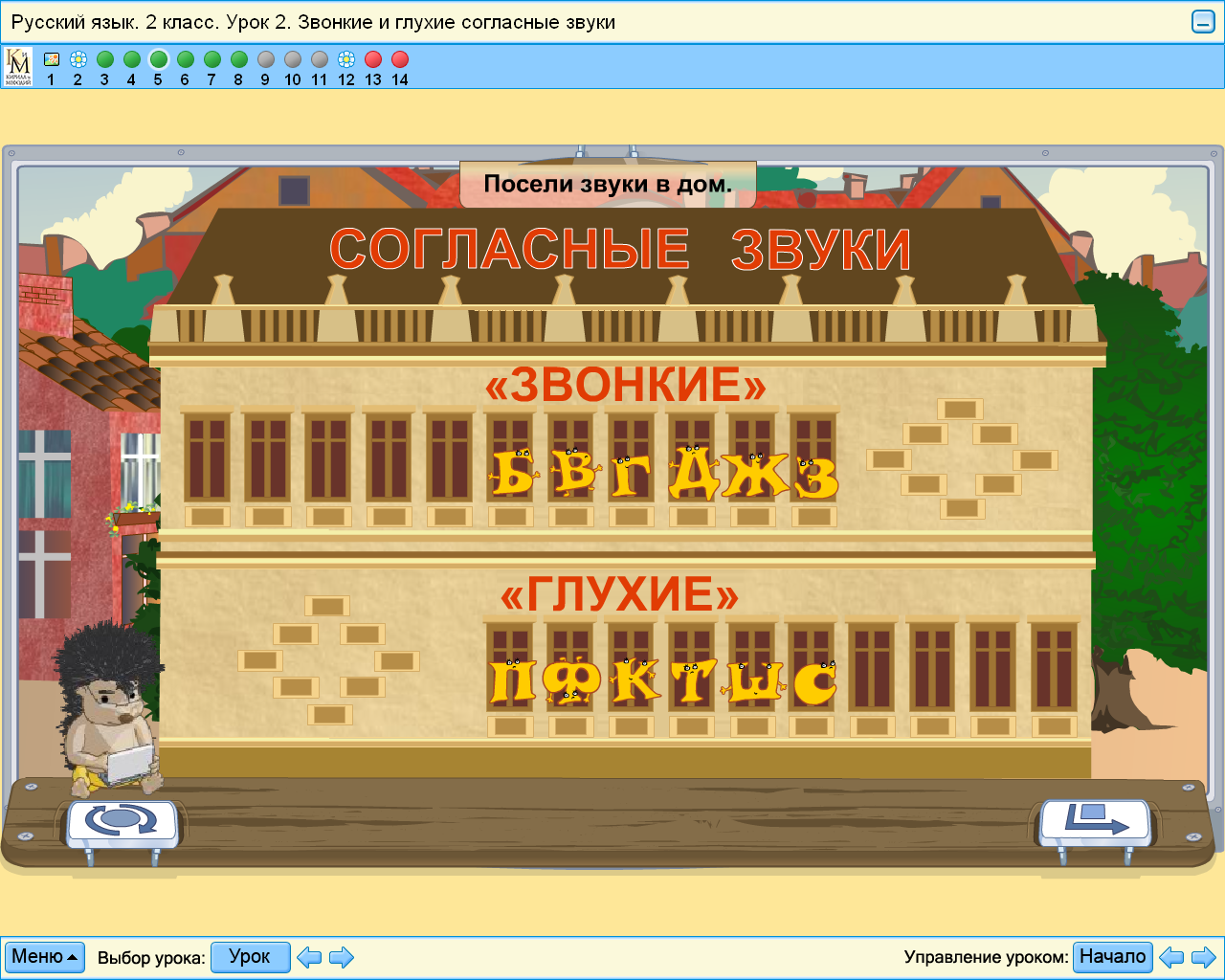 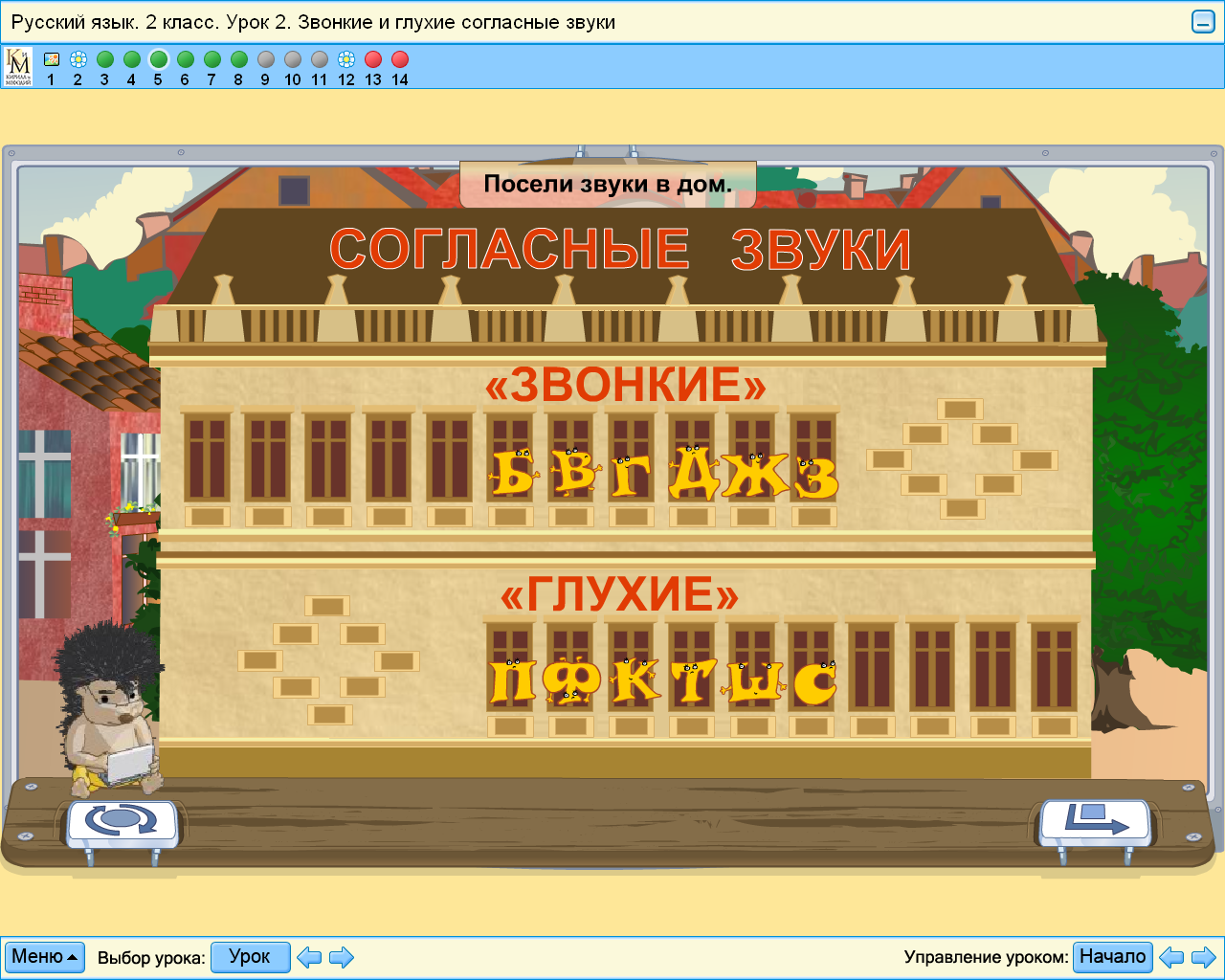 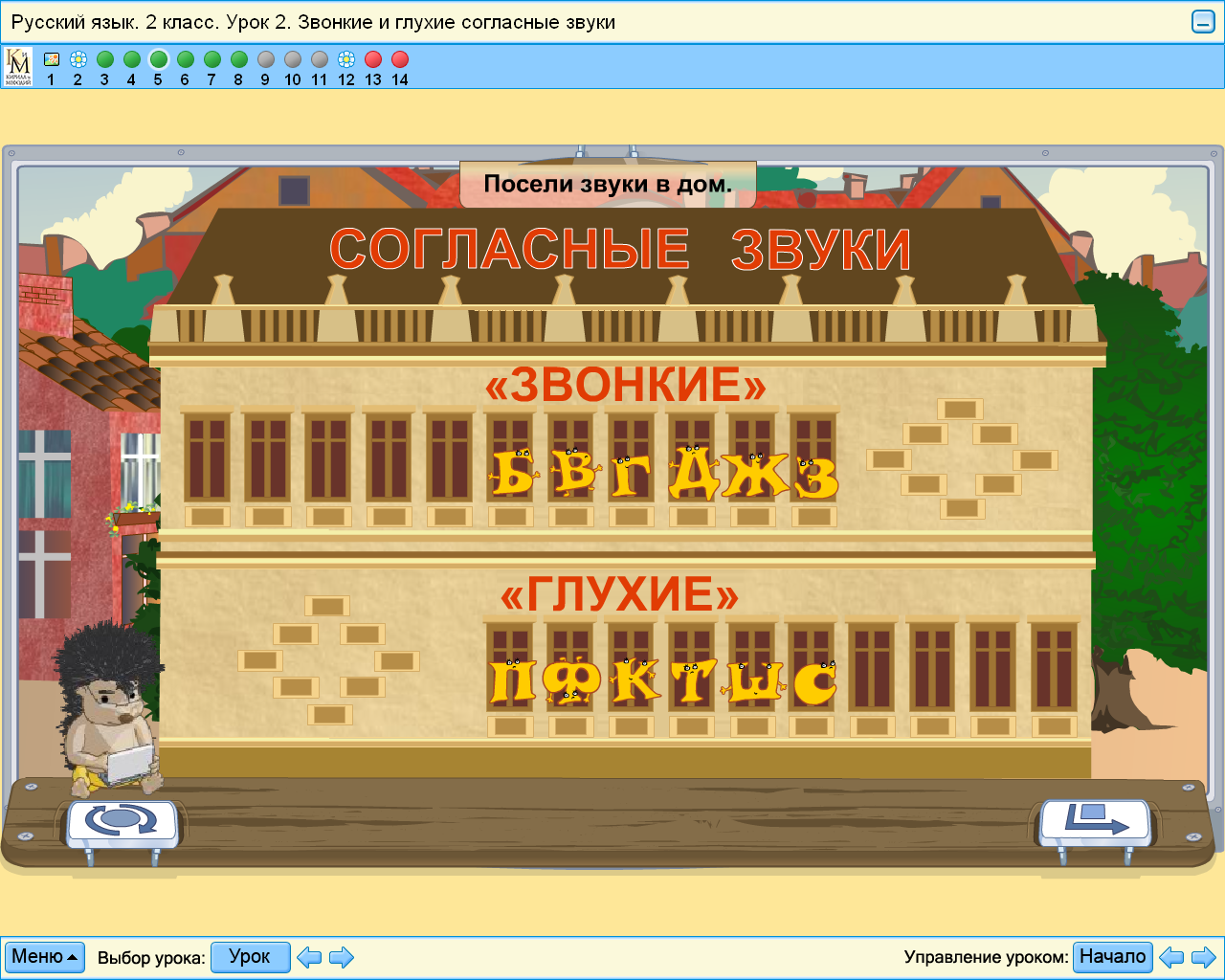 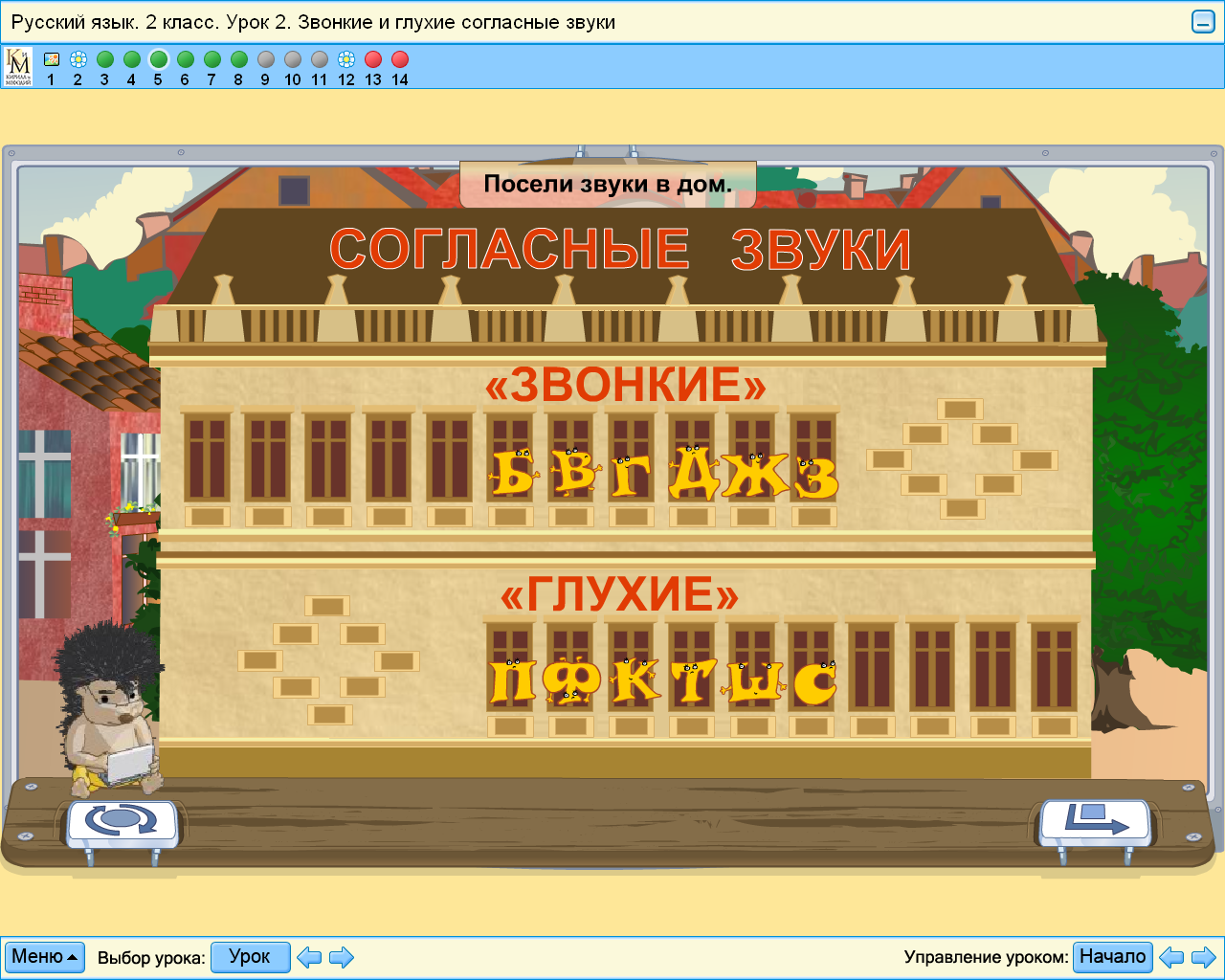 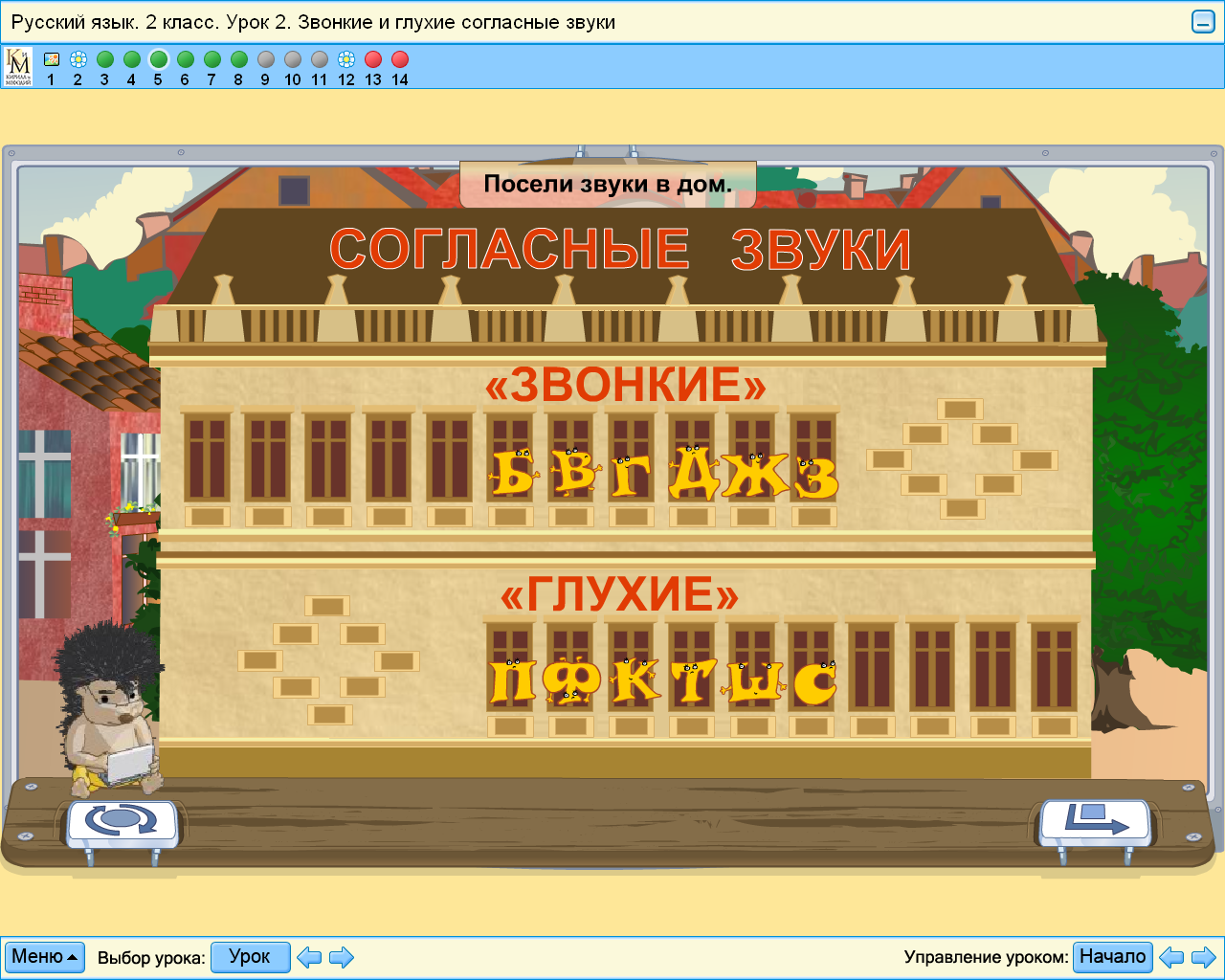 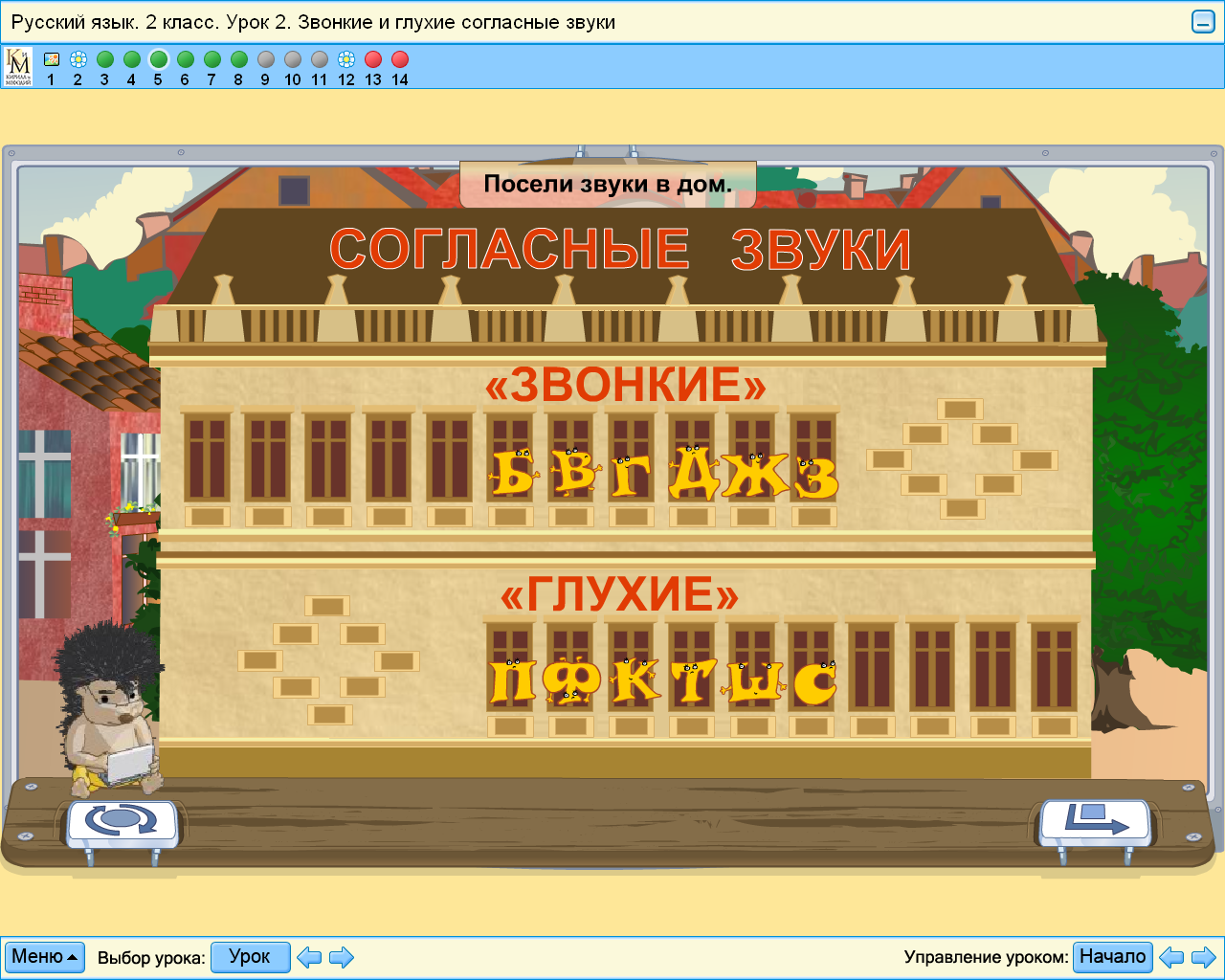 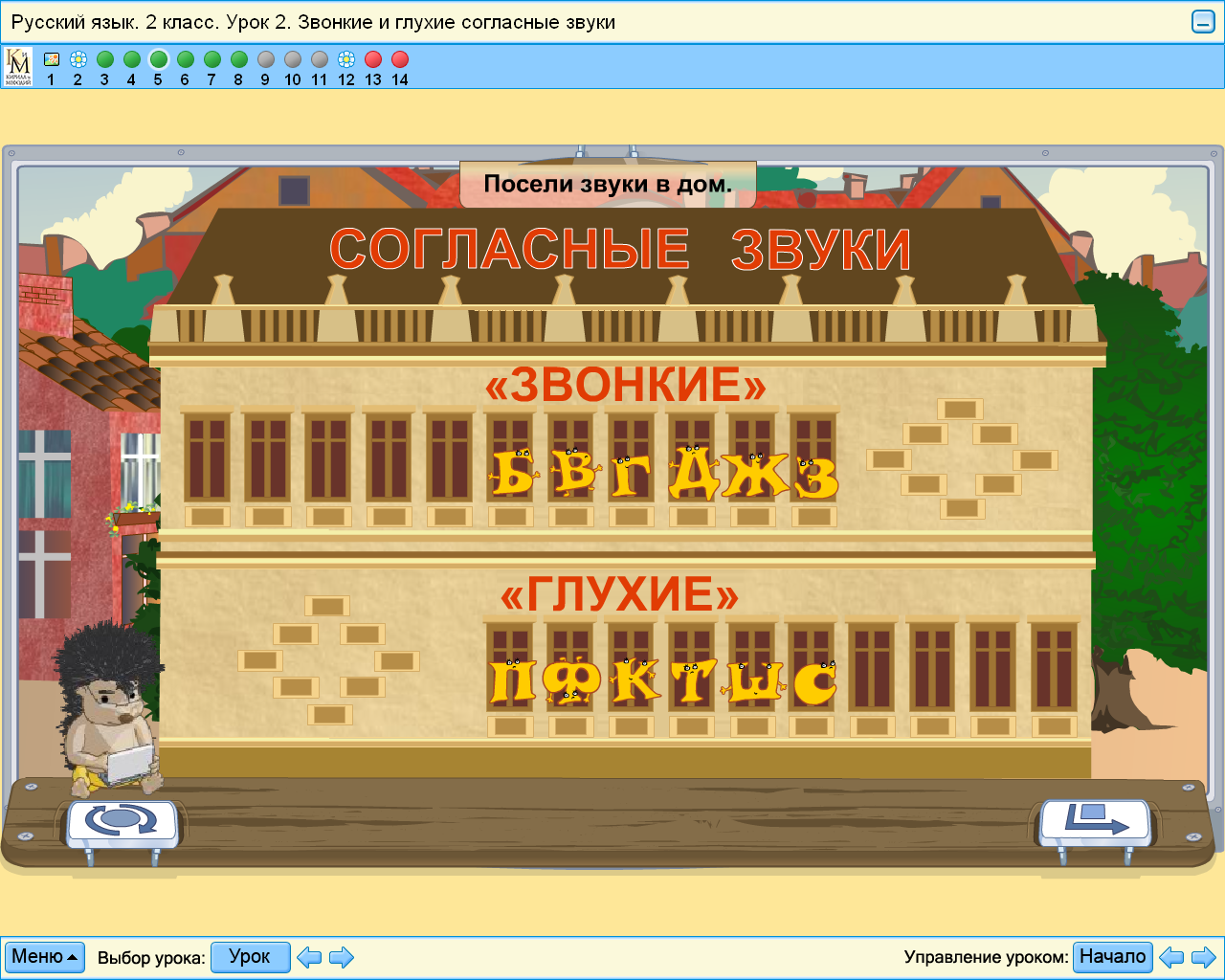 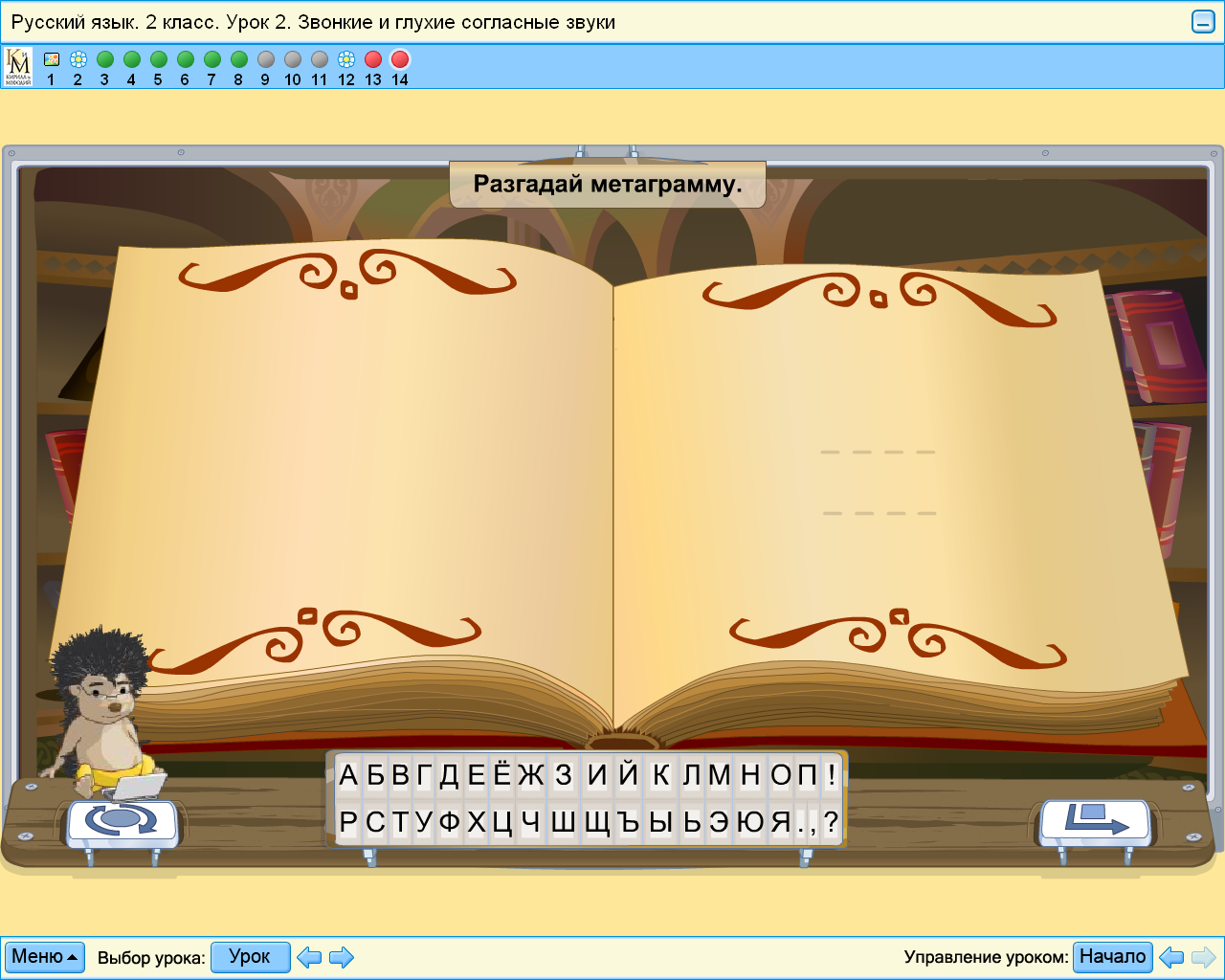 Тема урока:
«Правописание парных согласных в корне слова»
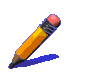 Словарная работа
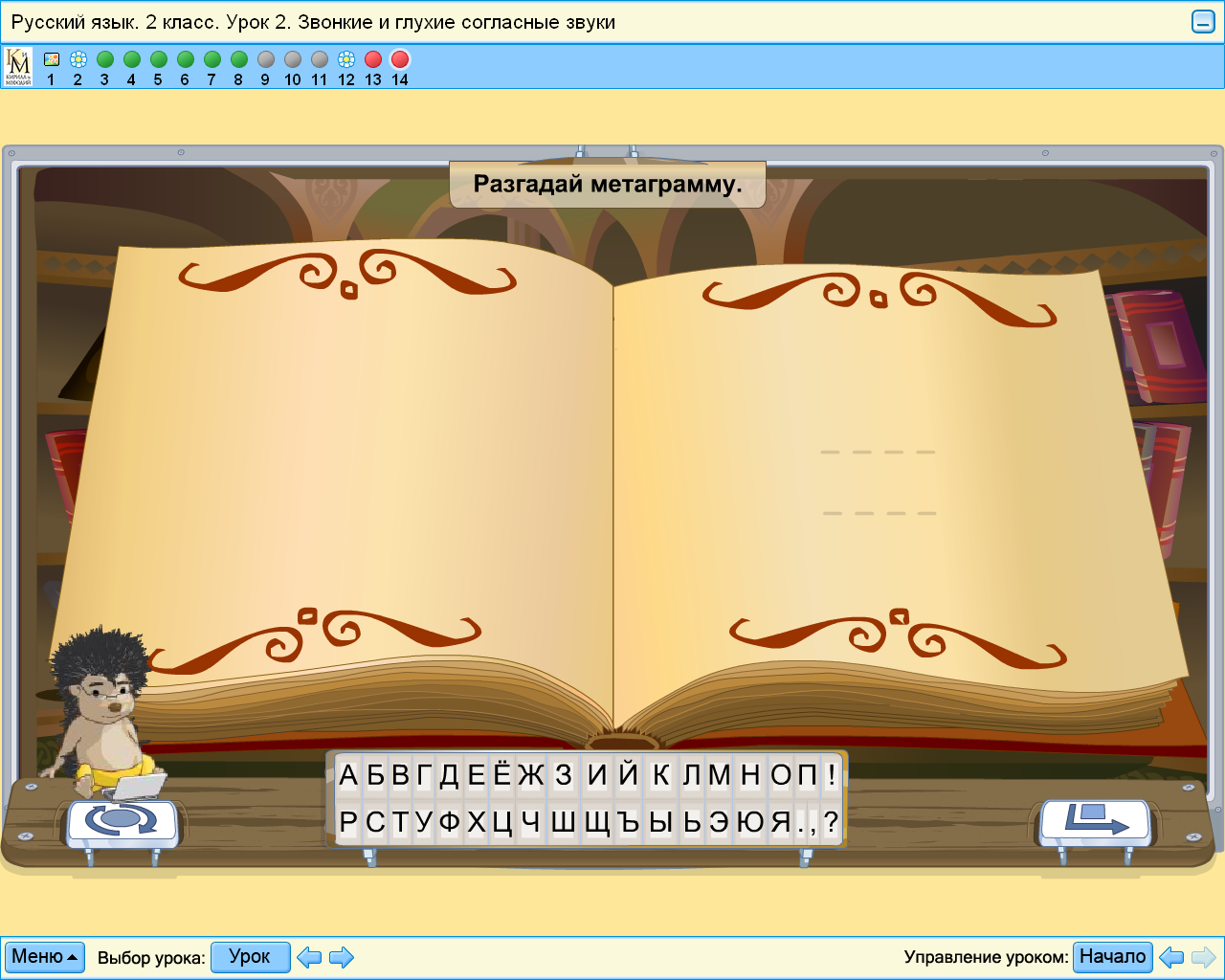 морковь
карандаш
пирог
автобус
овес
тетрадь
а
п
к
мор овь  к рандаш   ирог автоб  с   ове        етр   дь
у
с
т
а
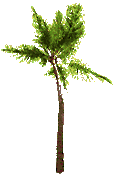 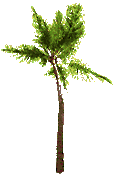 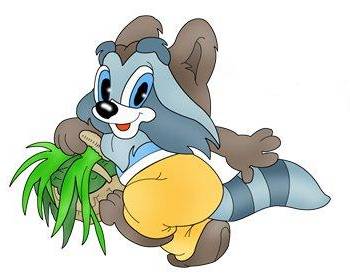 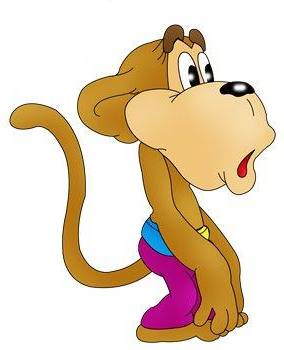 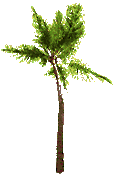 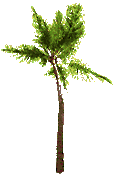 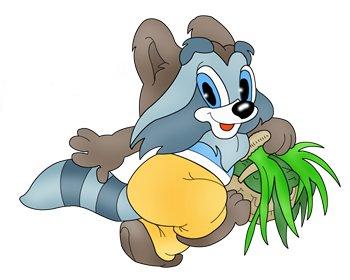 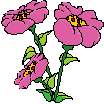 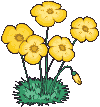 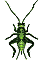 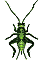 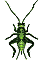 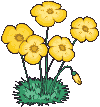 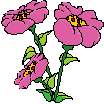 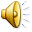 б
гри…ки
бере…ка
шу…ка
ша…ка
кни…ка
грибок
з
береза
б
шуба
п
шапочка
ж
книжечка
Орфограмма
Если парный звук согласный 
Вызвал у тебя сомнение, 
Ты на помощь гласный 
Зови без промедления!
Работа в парах
б
ловок
гладок
близок
резок
лёгок
крепок
гибок
робок
сладок
ги – кий
ро – кий
кре – кий
ло – кий
сла – кий
лё – кий
гла - кий
бли – кий
ре - кий
б
п
в
д
г
д
з
з
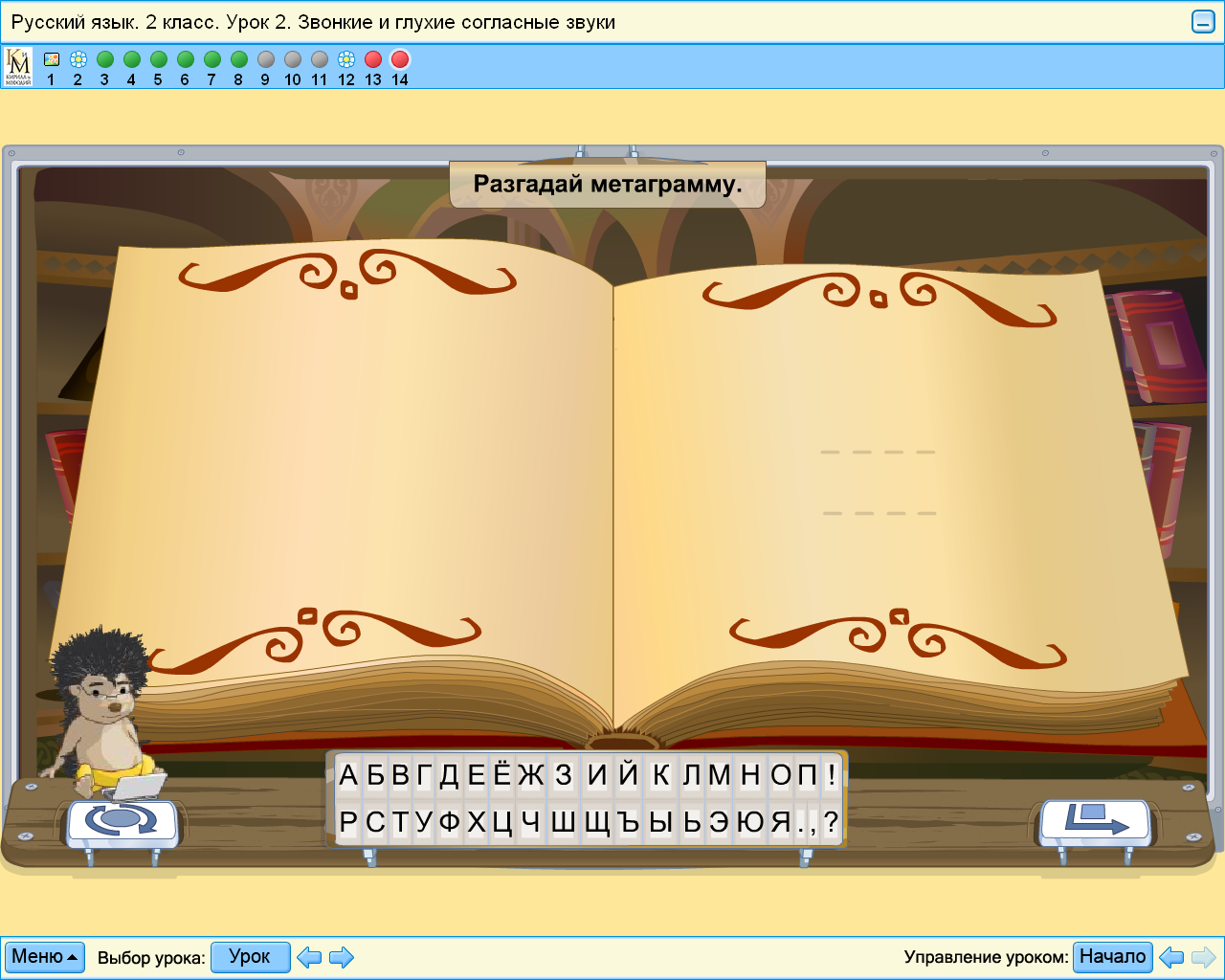 Самостоятельная работа
1 уровень
Сторо…, моро..., горо..., отряд…, сугро …, ле..., ду…, чертё…, велосипе…, шка…, хле…
2 уровень
Разбежались слова. Помогите 
их собрать!
 Где растет морковь?
На________________.
Буквы пишут где?
В __________________.
 - Утром чистим что мы?
Чистим_______________.
 Надеваем в холод?__________.
-Любим все_________,________.
И читаем на ночь ____________.
Итог урока
Я  узнал …..
Я  научился…
Мне  понравилось ….
Домашнее задание.
(ситуация выбора)
Стр. 27 упр. 3
Придумать и записать 6 слов с парной согласной в конце слова и 6 слов с парной согласной в середине слова, подобрав к ним проверочные слова.
Молодцы!
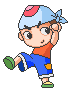 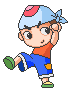 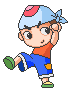 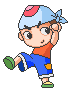 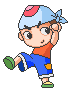